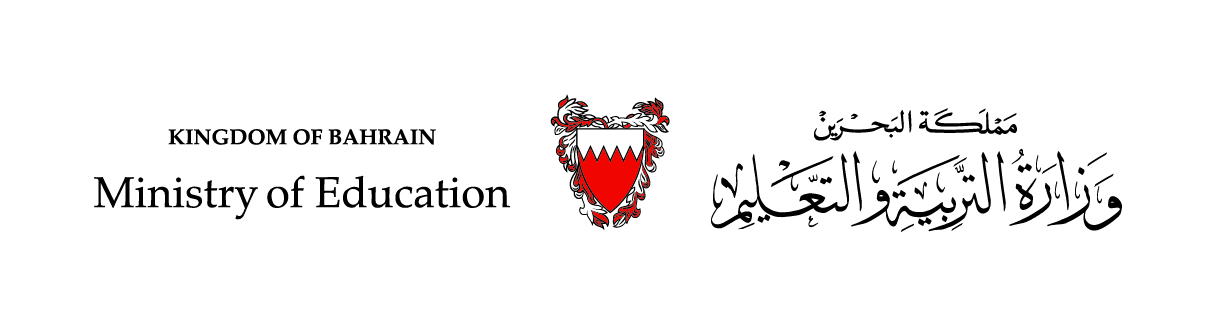 الحَلْقَةُ الأُولى/ اللُّغَةُ العَرَبيّةُ                          الصَّفُّ الثّاني الابْتِدائِــــــيُّ  / الفَصْلُ الدِّراسِيُّ الثّاني
الوَحْدَةُ الثّالِثَةُ : (اختراعاتٌ وَابْتِكاراتٌ)                       الدَّرْسُ الحاديَ عَشَرَ: الـمَطْعَمُ الذَّكِيُّ
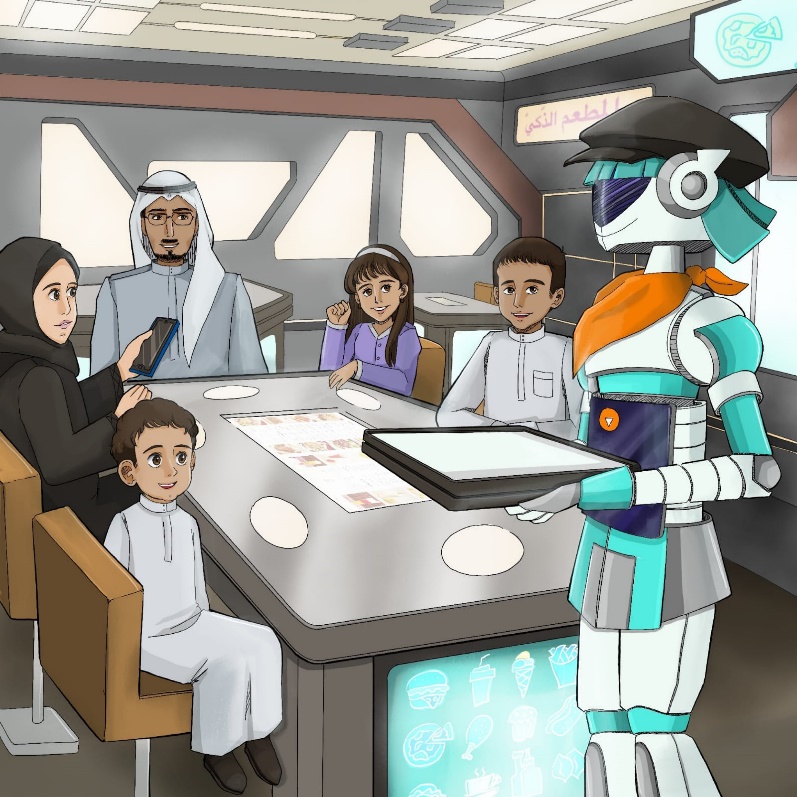 2- أُثَرّي لُغَتي – أُميِّزُ الْحُروفَ وَالْأَصْواتَ
وزارة التّربية والتّعليم –الفصل الدّراسيّ الثّاني 2021-2022
اللُّغَةُ العَرَبِيَّةُ / الصَّفُّ الثّاني الابْتِدائِيُّ/ الوَحْدَةُ الثّالثةُ: اختراعاتُ وَابْتِكاراتٌ/ الدَّرْسُ الحاديَ عَشَرَ:  الْـمَطْعَمُ الذَّكِيُّ/ أُثَرّي لُغَتي- أُمَيِّــــــــزُ الْـحُروفَ وَالْأَصْواتَ
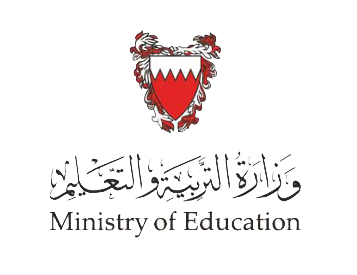 أَوَّلًا: أُثَرّي لُغَتي.
1- أَقْرَأُ ما يَأْتي، ثُمَّ أَذْكُرُ مُرادِفَ كَلِمَةِ (الْبَهْجَةُ)، وَأَضَعُها في جُمْلَةٍ مِنْ إِنْشائي:

(عُدْنا إِلى الْبَيْتِ تَغْمُرُنا الدَّهْشَةُ وَالْبَهْجَةُ في آنٍ واحِدٍ).
الْـفَرْحَةُ
الْـمُرادِفُ:
الْبَهْجَةُ
..........................
كَانَتِ الْبَهْجَةُ بِالْعيدِ الوَطَنِيِّ كَبيرَةً.
الْجُـمْلَةُ:
..............................................................................................
وزارة التّربية والتّعليم –الفصل الدّراسيّ الثّاني 2021-2022
اللُّغَةُ العَرَبِيَّةُ / الصَّفُّ الثّاني الابْتِدائِيُّ/ الوَحْدَةُ الثّالثةُ: اختراعاتُ وَابْتِكاراتٌ/ الدَّرْسُ الحاديَ عَشَرَ:  الْـمَطْعَمُ الذَّكِيُّ/ أُثَرّي لُغَتي- أُمَيِّــــــــزُ الْـحُروفَ وَالْأَصْواتَ
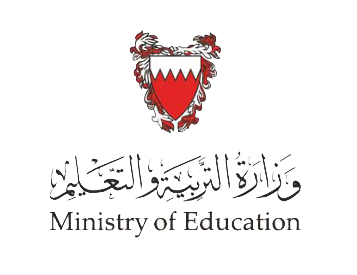 2-  أُلَوِّنُ مُضادَّ الْكَلِمَةِ الّتي تَحْتَها خَطٌّ في كُلِّ جُمْلَةٍ مِمّا يَأْتي:
قَديمٍ
جَميلٍ
حَديثٍ
الْغَنِيِّ
الْكَريمِبِ
الْغَبِيِّ
تَأَخَّرْنا
مَشَيْنا
ذَهَبْنا
وزارة التّربية والتّعليم –الفصل الدّراسيّ الثّاني 2021-2022
اللُّغَةُ العَرَبِيَّةُ / الصَّفُّ الثّاني الابْتِدائِيُّ/ الوَحْدَةُ الثّالثةُ: اختراعاتُ وَابْتِكاراتٌ/ الدَّرْسُ الحاديَ عَشَرَ:  الْـمَطْعَمُ الذَّكِيُّ/ أُثَرّي لُغَتي- أُمَيِّــــــــزُ الْـحُروفَ وَالْأَصْواتَ
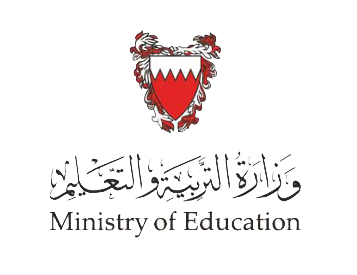 ثانِيًا: أُمَيِّــــــــزُ الـْحُروفَ وَالْأَصْواتَ.
1- أُسَمّي الصُّورَةَ الأولى، ثُمَّ أُسَمّي بَقِيَّةَ الصّوَرِ في كُلِّ مَجْموعَةٍ، وَأَضَعُ الْعَلامَةَ () تَحْتَ الصّورَةِ الَّتي يَنْتَهي اسْمُها بِنَفْسِ الْـمَقْطَعِ كَما في الْـمِثالِ:
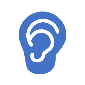 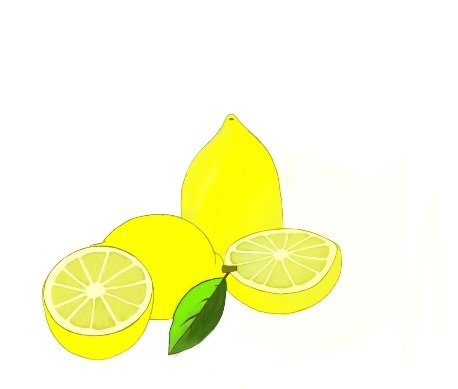 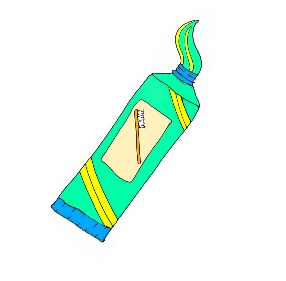 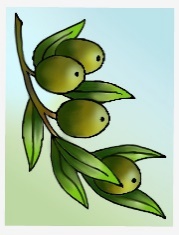 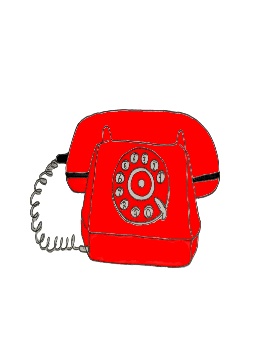 

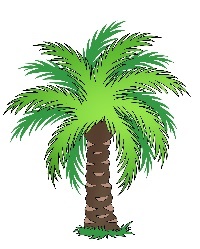 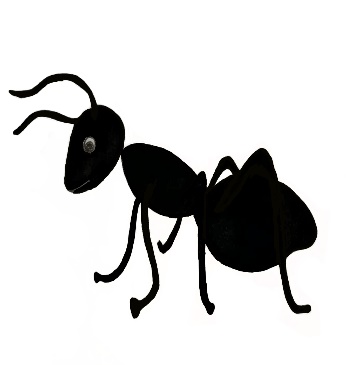 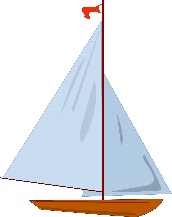 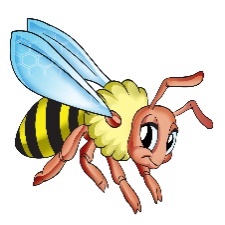 قارِبٌ
نَخْلَـةٌ
نَمْلَـةٌ
نَحْلَـةٌ


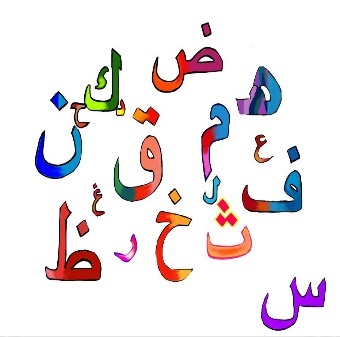 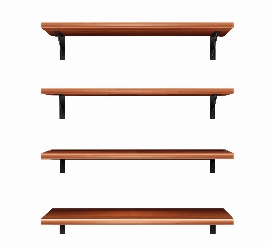 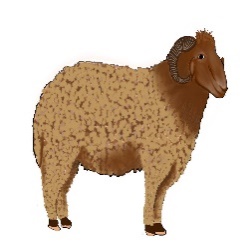 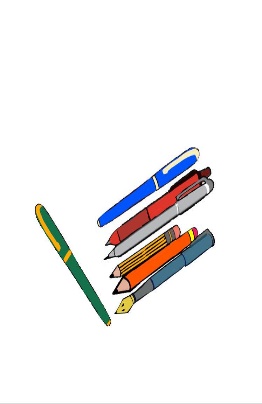 رُفوفٌ
حُروفٌ
أَقْلامٌ
خَروفٌ


وزارة التّربية والتّعليم –الفصل الدّراسيّ الثّاني 2021-2022
اللُّغَةُ العَرَبِيَّةُ / الصَّفُّ الثّاني الابْتِدائِيُّ/ الوَحْدَةُ الثّالثةُ: اختراعاتُ وَابْتِكاراتٌ/ الدَّرْسُ الحاديَ عَشَرَ:  الْـمَطْعَمُ الذَّكِيُّ/ أُثَرّي لُغَتي- أُمَيِّــــــــزُ الْـحُروفَ وَالْأَصْواتَ
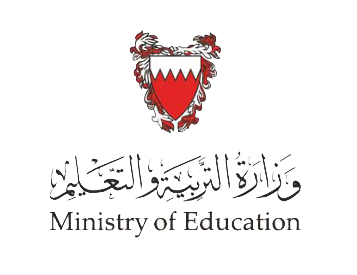 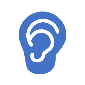 2-أُسَمّي لَوْنَ الدّائِرَةِ الَّتي في الْـمَرْكَزِ، ثُمَّ أَصِلُ بِخَطٍّ بَيْنَها وَبَيْنَ كُلِّ دائِرَةٍ تَشْتَرِكُ مَعَها في مَقْطَعٍ مِنْ اسْمِها أَوْ أَكْثَرَ:
أَسْوَدُ
أَخْضَرُ
أًصْفَرُ
أَحْمَرُ
أَزْرَقُ
وزارة التّربية والتّعليم –الفصل الدّراسيّ الثّاني 2021-2022
اللُّغَةُ العَرَبِيَّةُ / الصَّفُّ الثّاني الابْتِدائِيُّ/ الوَحْدَةُ الثّالثةُ: اختراعاتُ وَابْتِكاراتٌ/ الدَّرْسُ الحاديَ عَشَرَ:  الْـمَطْعَمُ الذَّكِيُّ/ أُثَرّي لُغَتي- أُمَيِّــــــــزُ الْـحُروفَ وَالْأَصْواتَ
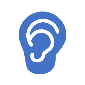 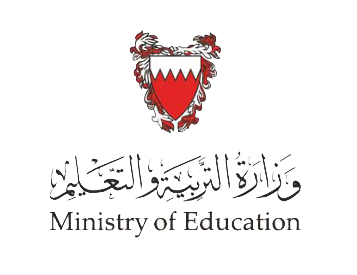 3- أَقْرَأُ كُلَّ مَجْموعَةٍ مِنَ الْكَلِماتِ، وأُلاحِظُ التَّشابُهَ في أَصْواتِها:
رَوى   -   كَوى  -   شَوى   -   عَوى   -   نَوى
أَحْداثٌ   -  أَحْلامٌ -  أَحْوالٌ  -   أَحْمالٌ -   أَحْبابٌ
يُعَلِّمُ     -    يُكَلِّمُ     -     يُقَلِّمُ     -     يُسَلِّمُ
وزارة التّربية والتّعليم –الفصل الدّراسيّ الثّاني 2021-2022
اللُّغَةُ العَرَبِيَّةُ / الصَّفُّ الثّاني الابْتِدائِيُّ/ الوَحْدَةُ الثّالثةُ: اختراعاتُ وَابْتِكاراتٌ/ الدَّرْسُ الحاديَ عَشَرَ:  الْـمَطْعَمُ الذَّكِيُّ/ أُثَرّي لُغَتي- أُمَيِّــــــــزُ الْـحُروفَ وَالْأَصْواتَ
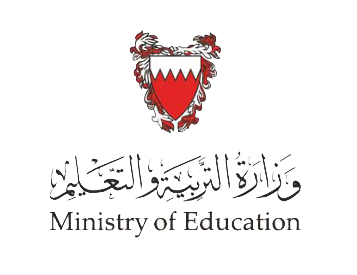 4- أَضَعُ خَطًّا تَحْتَ الْكَلِماتِ الَّتي تَنْتَهي بِتَنْوينِ فَتْحٍ، ثُمَّ أَكْتُبُها، كَما في الْـمِثالِ.
فُسْتانًا
...............................
كَثيرًا
سَمَكًا
...............................
...............................
كُرَةً
بُنِّيَةً
...............................
...............................
جَديدَةً
لُعْبَةً
...............................
...............................
وزارة التّربية والتّعليم –الفصل الدّراسيّ الثّاني 2021-2022
اللُّغَةُ العَرَبِيَّةُ / الصَّفُّ الثّاني الابْتِدائِيُّ/ الوَحْدَةُ الثّالثةُ: اختراعاتُ وَابْتِكاراتٌ/ الدَّرْسُ الحاديَ عَشَرَ:  الْـمَطْعَمُ الذَّكِيُّ/ أُثَرّي لُغَتي- أُمَيِّــــــــزُ الْـحُروفَ وَالْأَصْواتَ
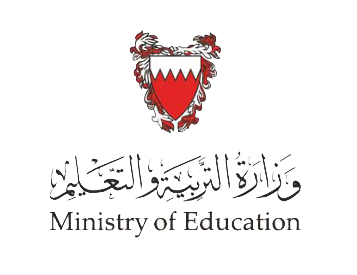 5- أَكْتُبُ الْحَرْفَ الْـمُنَوَّنَ بِالْفَتْحِ في مَكانِهِ الْـمُناسِبِ مُسْتَعينًا بِالصّورَةِ:
زًا
مًا
سًا
رًا
سًا
رًا
ةً
ةً
ـذًا
ـذًا
اشْتَـرى أَبي خِيا    وَمَوْ       .
رَسَمْتُ زَهْرَ     وَكَأْ       عَلى دَفْتَري.
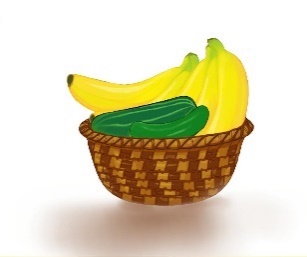 رًا
زًا
...........
........
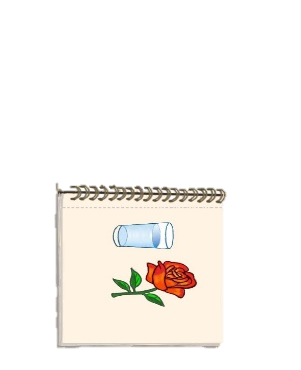 سًا
ةً
.......
...........
وزارة التّربية والتّعليم –الفصل الدّراسيّ الثّاني 2021-2022
اللُّغَةُ العَرَبِيَّةُ / الصَّفُّ الثّاني الابْتِدائِيُّ/ الوَحْدَةُ الثّالثةُ: اختراعاتُ وَابْتِكاراتٌ/ الدَّرْسُ الحاديَ عَشَرَ:  الْـمَطْعَمُ الذَّكِيُّ/ أُثَرّي لُغَتي- أُمَيِّــــــــزُ الْـحُروفَ وَالْأَصْواتَ
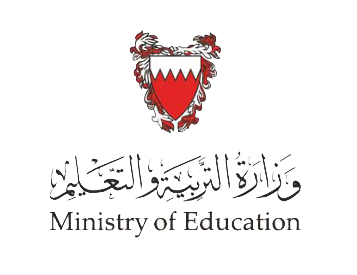 6-أُكْمِلُ الْجُمْلَةَ بِكَلِمَةٍ تُناسِبُ الصّورَةَ وَتَنْتَهي بِتَنْوينِ الْفَتْحِ، كَما في الْـمِثالِ:
طارَدَ أَحْمَدُ فَراشَةً.
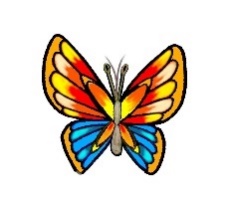 مثال:
أَوْقَدَ أَبي               .
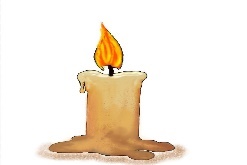 شَمْعَةً
...................................................
تَسْقي جَدَّتي             .
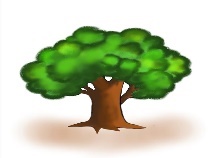 شَجَرَةً
...................................................
أَكَلَ جاسِمٌ             .
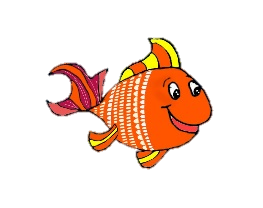 سَمَكَةً
...................................................
وزارة التّربية والتّعليم –الفصل الدّراسيّ الثّاني 2021-2022
اللُّغَةُ العَرَبِيَّةُ / الصَّفُّ الثّاني الابْتِدائِيُّ/ الوَحْدَةُ الثّالثةُ: اختراعاتُ وَابْتِكاراتٌ/ الدَّرْسُ الحاديَ عَشَرَ:  الْـمَطْعَمُ الذَّكِيُّ/ أُثَرّي لُغَتي- أُمَيِّــــــــزُ الْـحُروفَ وَالْأَصْواتَ
انْتَهى الدَّرْسُ
وزارة التّربية والتّعليم –الفصل الدّراسيّ الثّاني 2021-2022
اللُّغَةُ العَرَبِيَّةُ / الصَّفُّ الثّاني الابْتِدائِيُّ/ الوَحْدَةُ الثّالثةُ: اختراعاتُ وَابْتِكاراتٌ/ الدَّرْسُ الحاديَ عَشَرَ:  الْـمَطْعَمُ الذَّكِيُّ/ أُثَرّي لُغَتي- أُمَيِّــــــــزُ الْـحُروفَ وَالْأَصْواتَ